Spelling
Good
Naughty
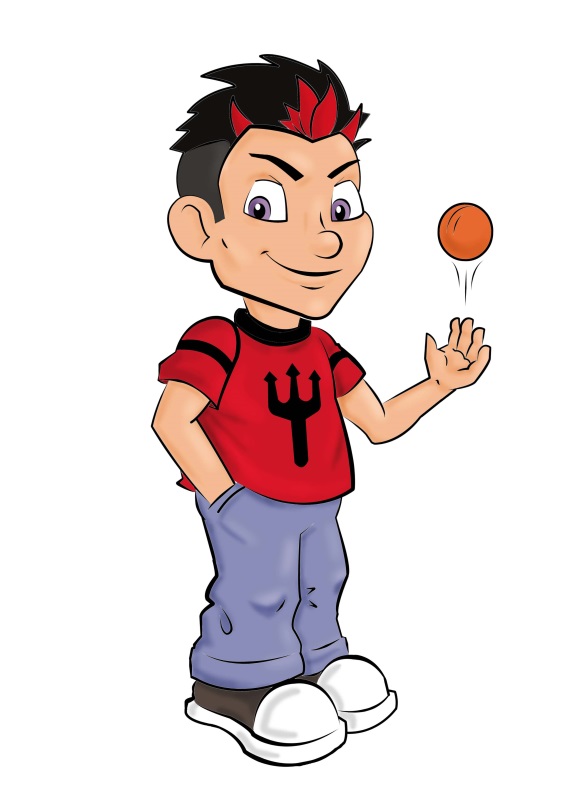 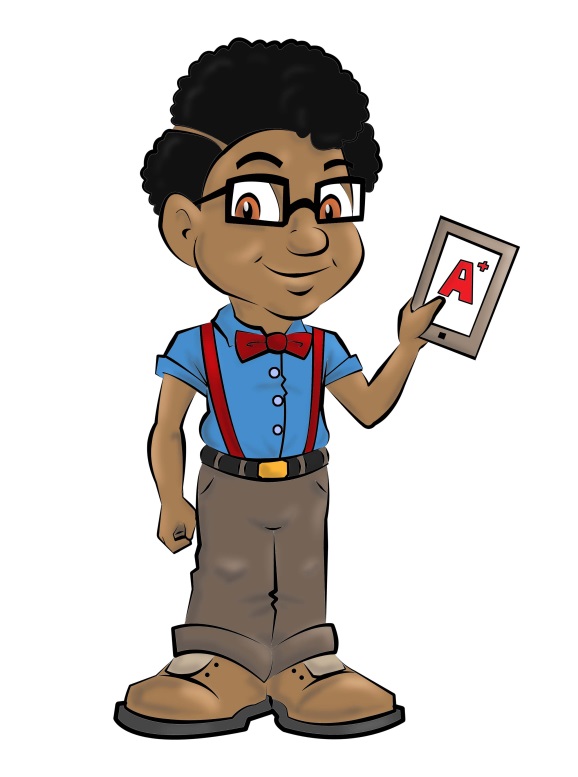 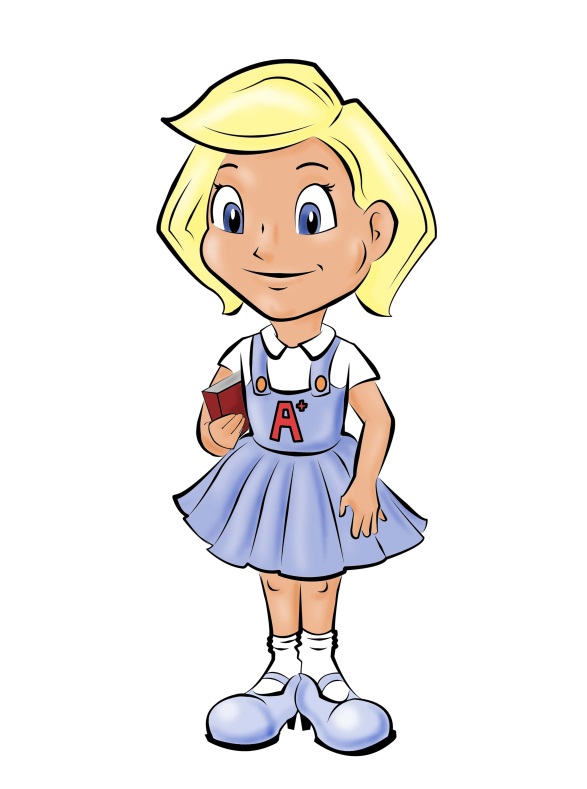 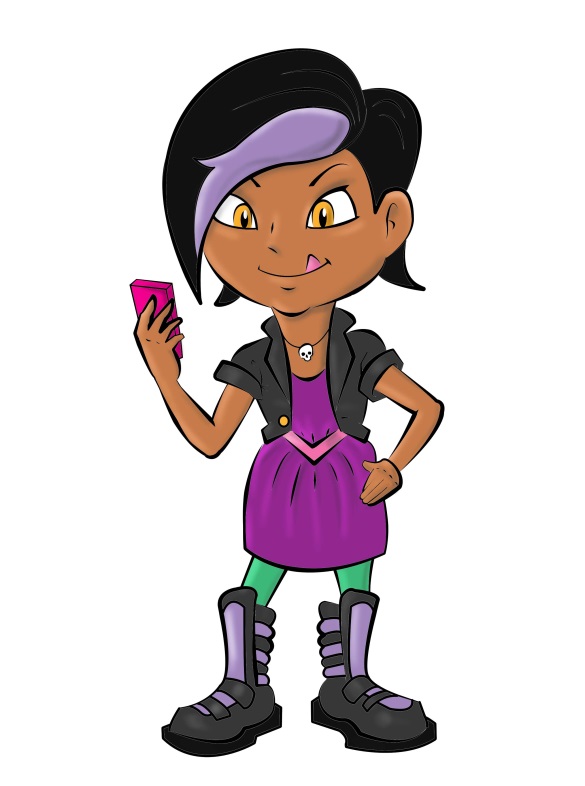 Gail	   Gary
Nina	   Neil
Add ‘good’ spelling rules / patterns / graphemes here as you cover them in class
Add ‘naughty’ words here as you cover them in class
© www.SaveTeachersSundays.com 2013
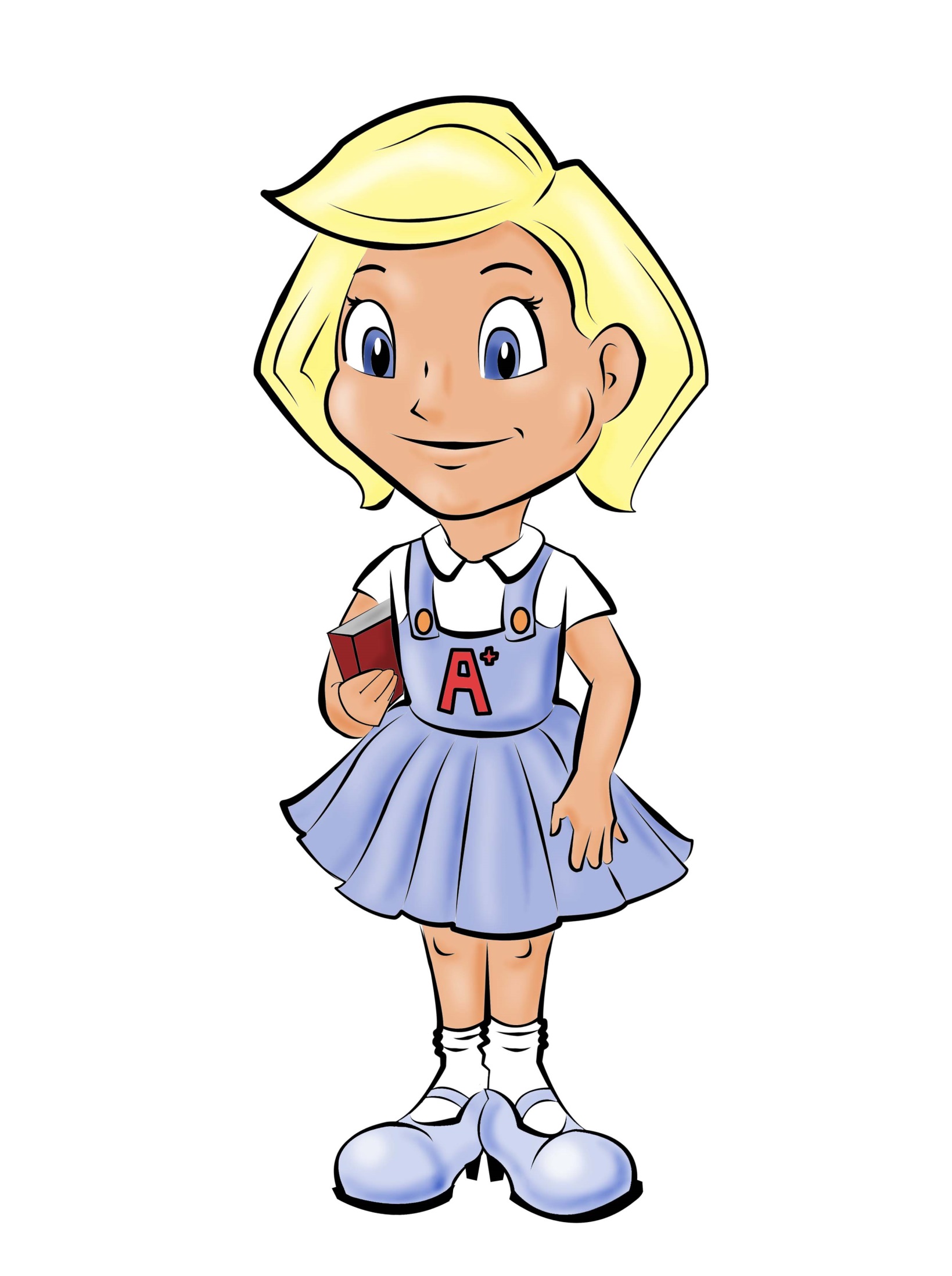 © www.SaveTeachersSundays.com 2013
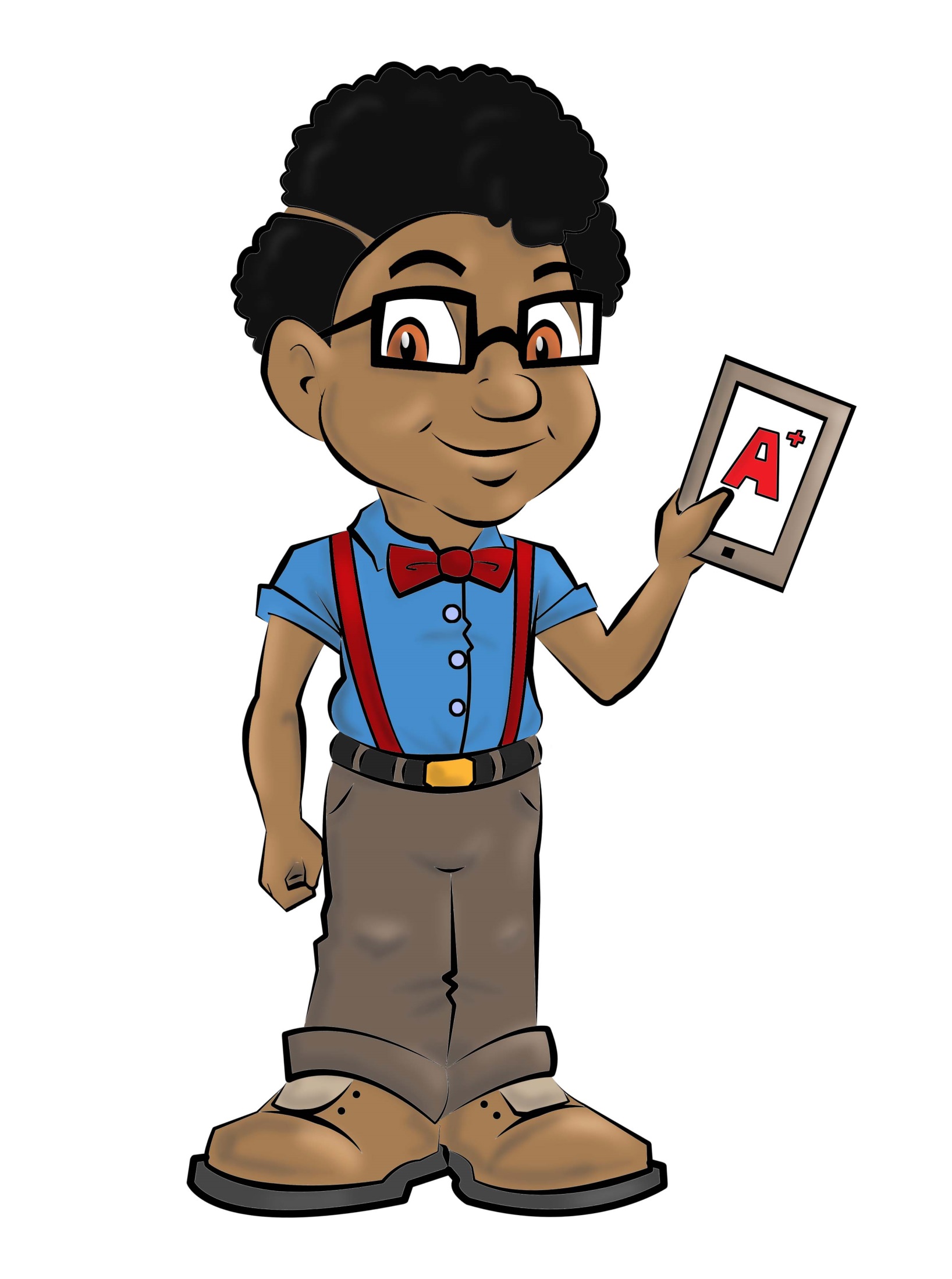 © www.SaveTeachersSundays.com 2013
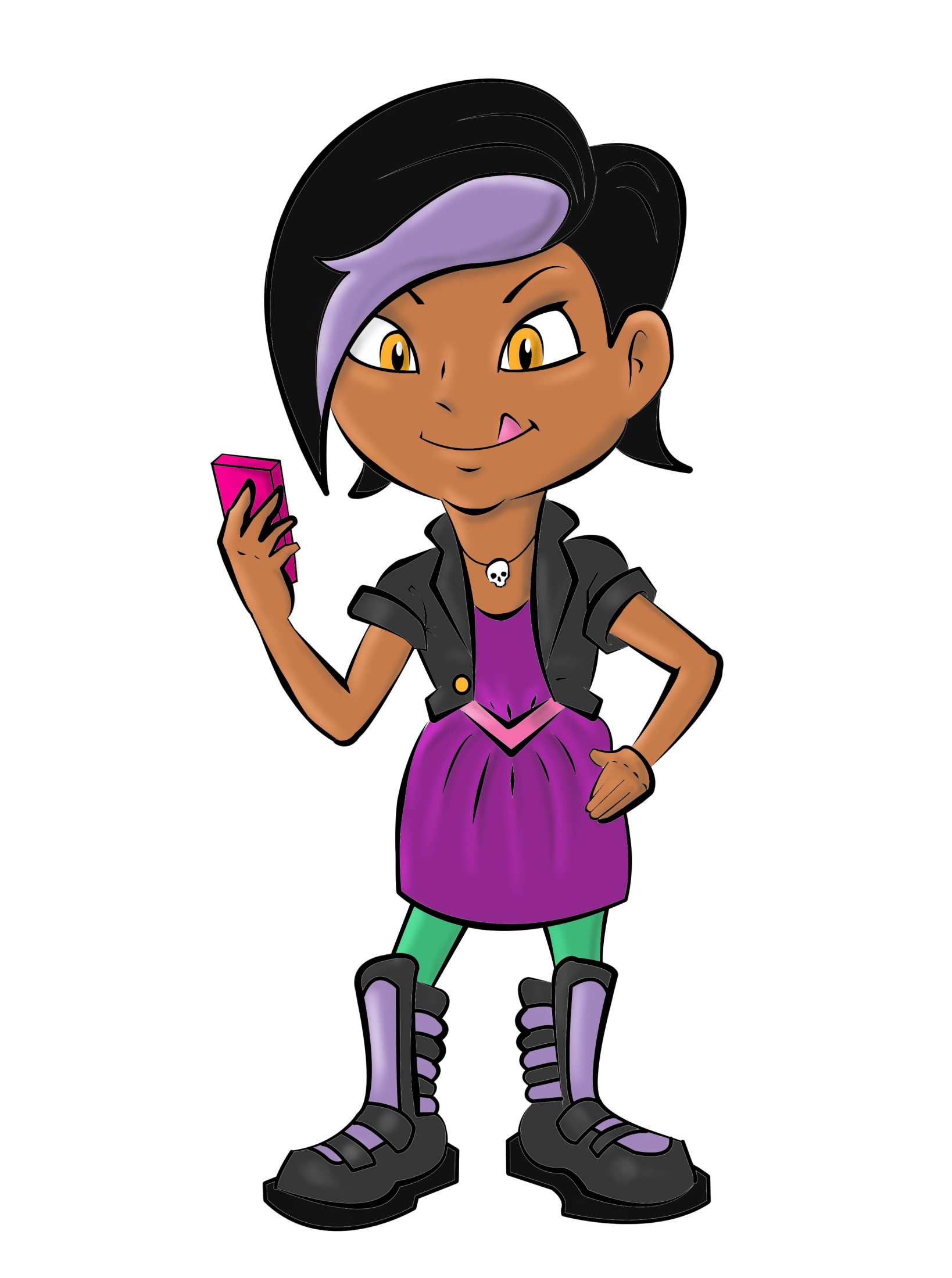 © www.SaveTeachersSundays.com 2013
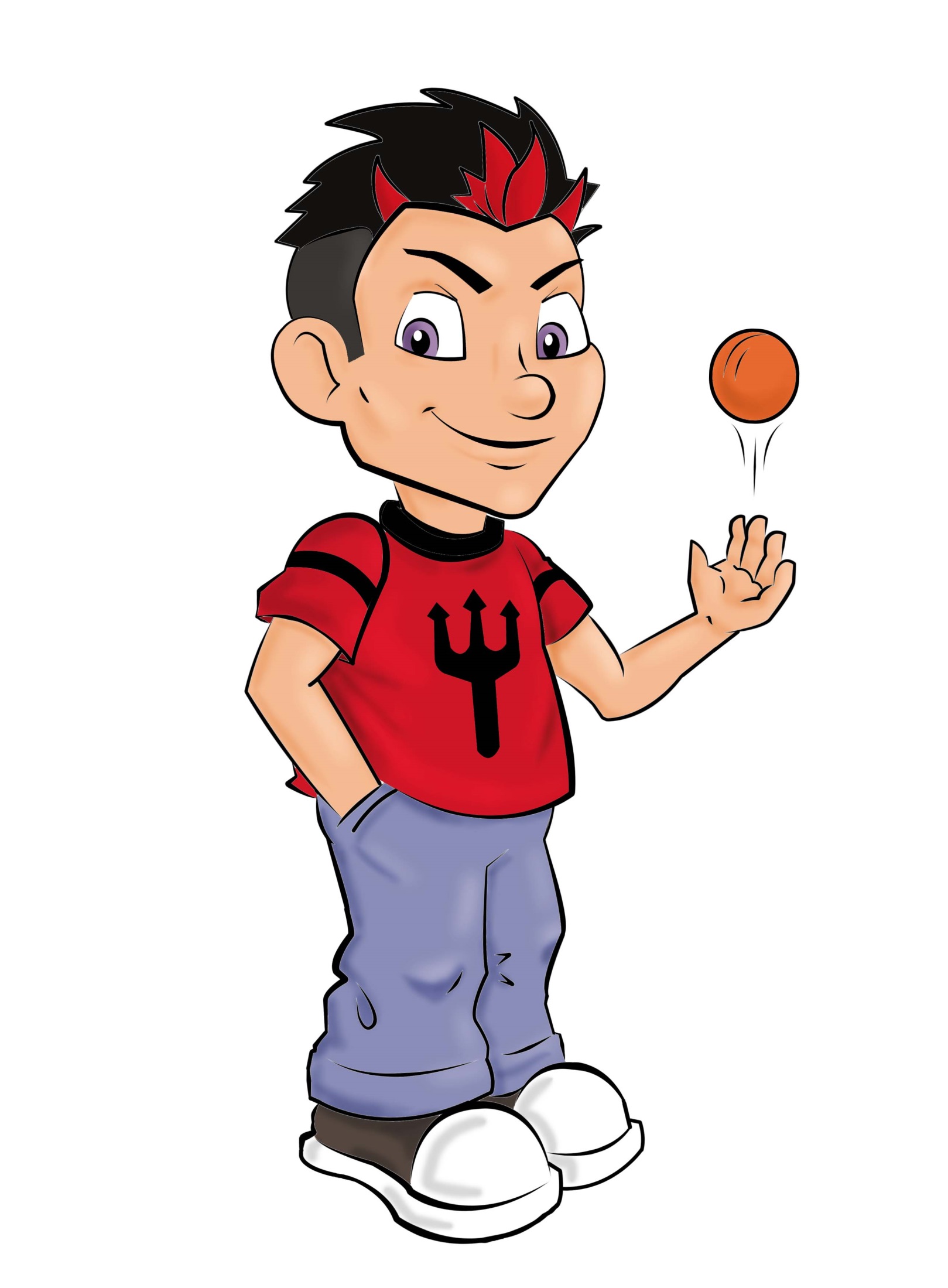 © www.SaveTeachersSundays.com 2013